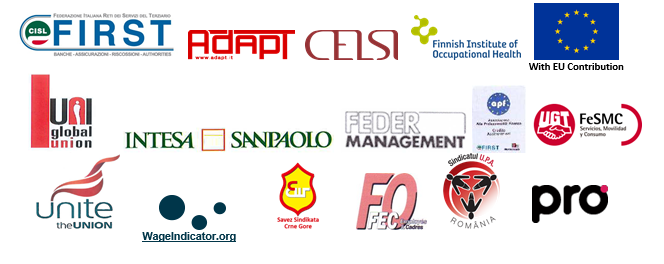 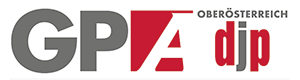 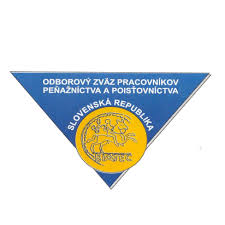 Changes in the financial Labour Market: the impact of Directive 2014/65 (MiFID II) and Digitalization. The key-role of Social Dialogue and Industrial Relations to manage the transition from 'traditional' to 'hybrid' contracts for a renewed protection - VS/2019/0097
THE TRAINING COURSE
 AIMS & METHODOLOGY
Anna Masiello
FIRST CISL, National Training Officer
Zoom Meeting 15-16 July 2021
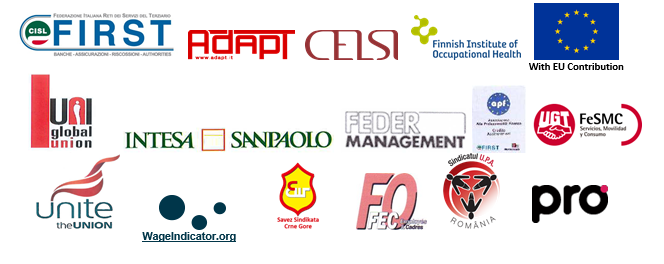 Expected results
VS/2019/0097 ON LINE TRAINING COURSE – 15-16 July 2021 - AMasiello
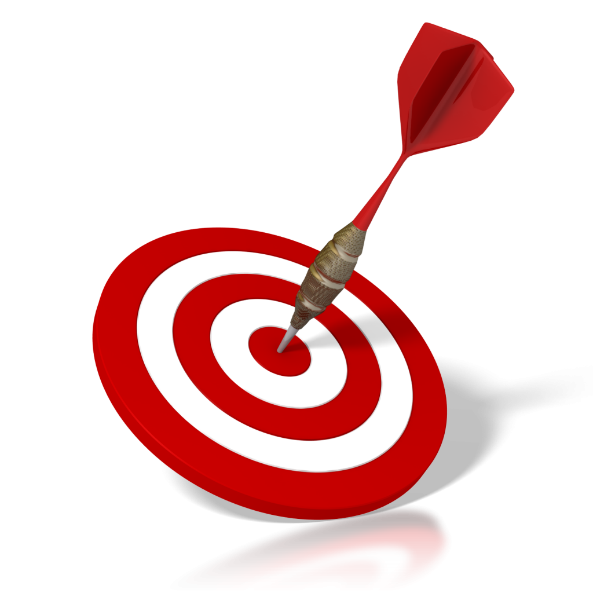 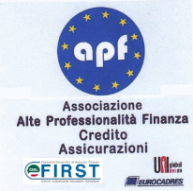 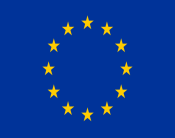 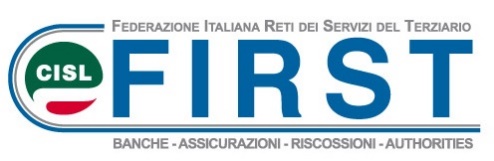 THE TRAINING  GENERAL AIM
To strengthen participants' expertise through the acquisition of knowledge on the impact of digitalization and Mifid II Directive on financial companies, in order to improve their negotiating effectiveness for the protection of employees in the European banking sector.
VS/2019/0097 ON LINE TRAINING COURSE – 15-16 July 2021 - AMasiello
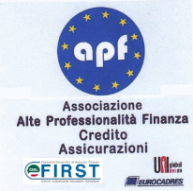 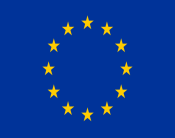 THE TRAINING AIMS
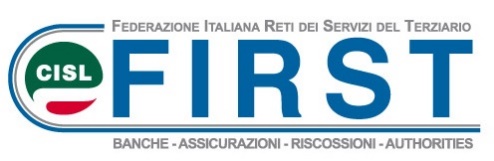 At the end of the module, participants will be able to: 

Identify contractual action paths to respond to the challenges generated in the European financial sector by digitalisation and Mifid II with regard to: 
Labour law and contractual profiles 
Work quality and workers’ health & safety in the workplace
Company organisation and demand for work/employability  

Increase the awareness of their role as agents of change and knowledge

Exercise and disseminate a trade union culture based on competence, innovation and participation
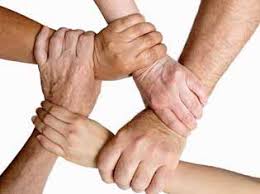 VS/2019/0097 ON LINE TRAINING COURSE – 15-16 July 2021 - AMasiello
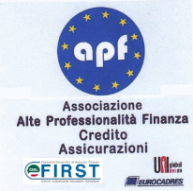 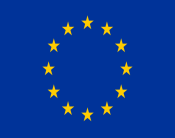 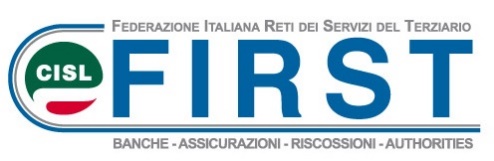 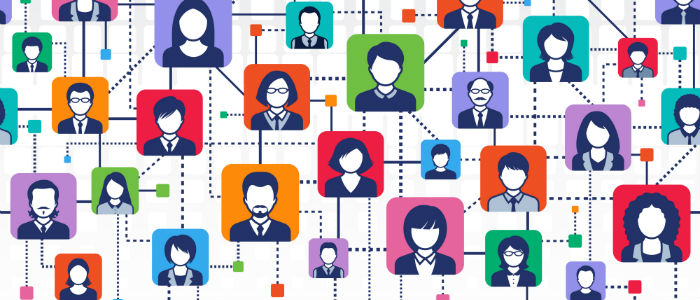 METHODOLOGY
Virtual classroom
Presentations
Critical reflection activities
Group activities (Zoom rooms)
VS/2019/0097 ON LINE TRAINING COURSE – 15-16 July 2021 - AMasiello
Agenda 15 July
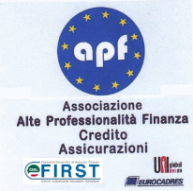 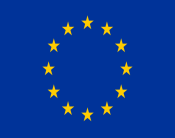 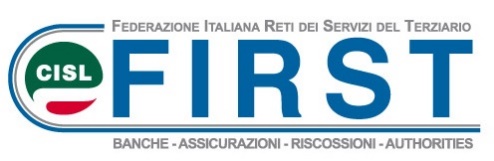 09:30 Opening 
Project presentation 
Participants’ icebreaker 
Training course introduction 
11:00 Coffee Break 
Conceptual introduction to the topic – Domenico Iodice
Presentation of research objectives and methodology – Francesco Discanno

The impact of MiFID II and digitalization on labor and contractual profiles in the European financial sector -  Adapt 
Activity in plenary and debate 

13:00 Lunch break 
14:30 The impact of MiFID II and digitalization on job quality and H&S in the European financial sector  -  Finnish Institute of Occupational Health (FIOH) 
Activity in plenary and debate
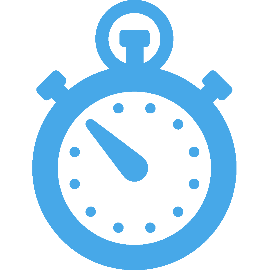 VS/2019/0097 ON LINE TRAINING COURSE – 15-16 July 2021 - AMasiello
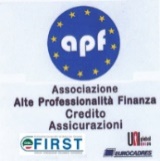 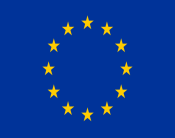 Agenda 16 July
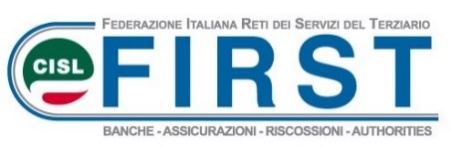 09:15 - 09:30 Connection opening, welcome 
09:30  Opening and 1st day recap 
The impact of MiFID II and digitalization on company organization and labor demand & employability in the European financial sector -  Central European Labour Studies Institute (CELSI) 
Activity in plenary and debate 
Survey findings on Mifid II perception from expert & practitioner observers - Francesco Discanno
11:00 Coffee Break 
Group Activity and debriefing in plenary 
The EU project guidelines and policy recommendations - Domenico Iodice
Final evaluation in plenary 
13:30 End of the training course
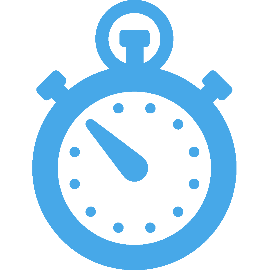 VS/2019/0097 ON LINE TRAINING COURSE – 15-16 July 2021 - AMasiello
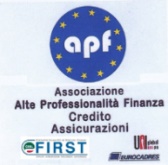 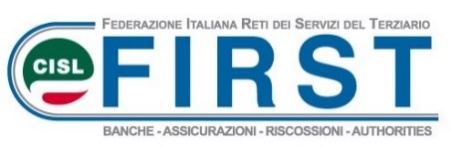 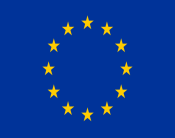 The virtual classroom rules
Connect from a private location
Connect from a quiet place that 
encourages concentration
Follow from the beginning to end
Keep the audio muted
Keep the video on (as much as possible)
Use headphones
Raise your hand if you want to speak
Be brief and respect the given time limits when talking
Speak slowly and clear to facilitate interpretation
Leave mobile phones aside 
(except when required by teaching activities)
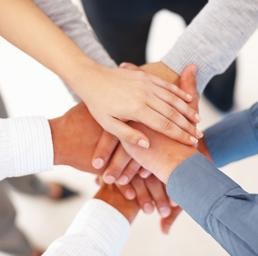 Are you in?
VS/2019/0097 ON LINE TRAINING COURSE – 15-16 July 2021 - AMasiello
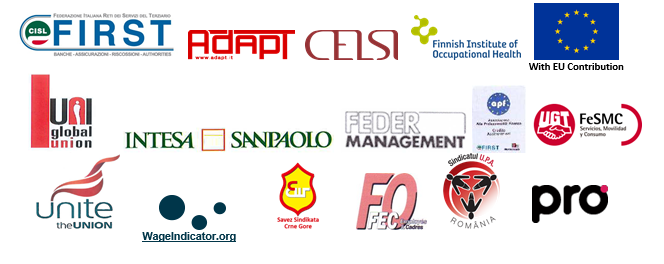 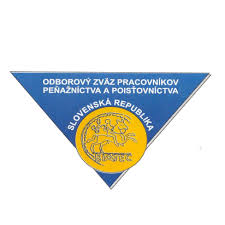 Changes in the financial Labour Market: the impact of Directive 2014/65 (MiFID II) and Digitalization. The key-role of Social Dialogue and Industrial Relations to manage the transition from 'traditional' to 'hybrid' contracts for a renewed protection - VS/2019/0097
LET’S START!
VS/2019/0097 ON LINE TRAINING COURSE – 15-16 July 2021 - AMasiello